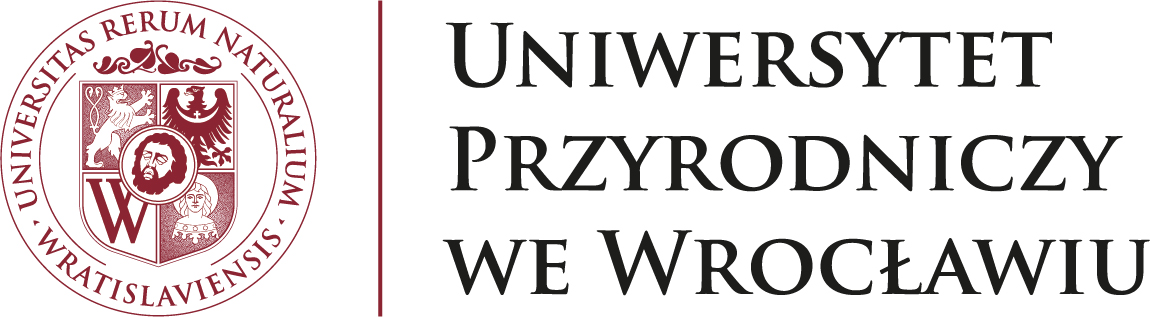 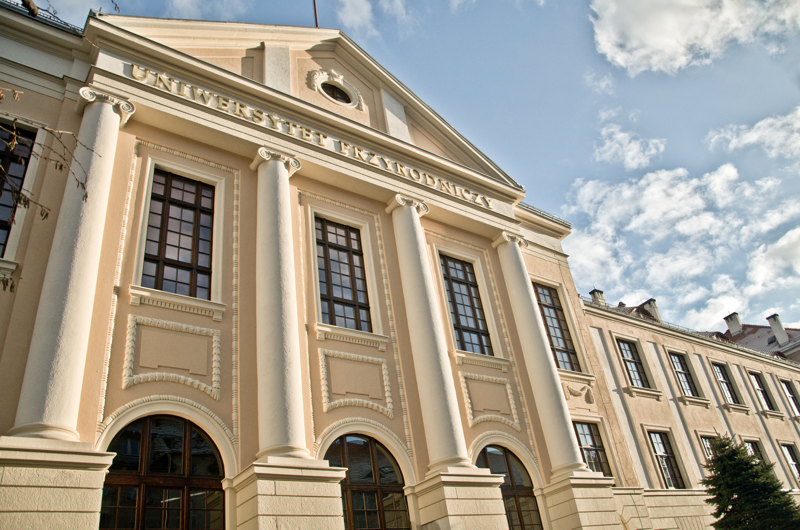 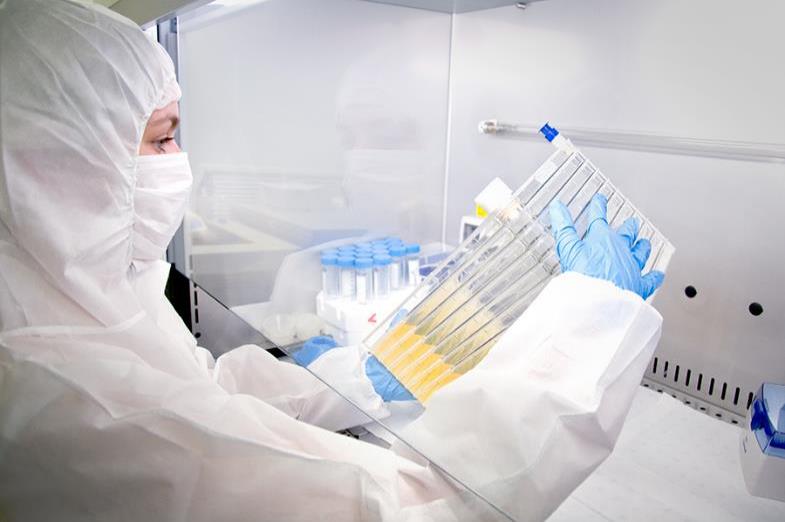 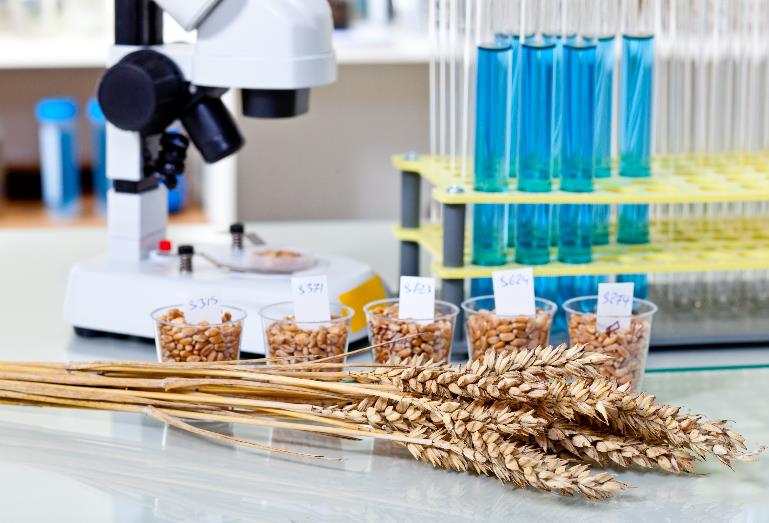 UPWr uczelnią bezpieczną i rozwijającą się
prof. dr hab. inż. Jarosław Bosy
Dlaczego tutaj jestem?
ŚRODOWISKO
OSIĄGNIECIE
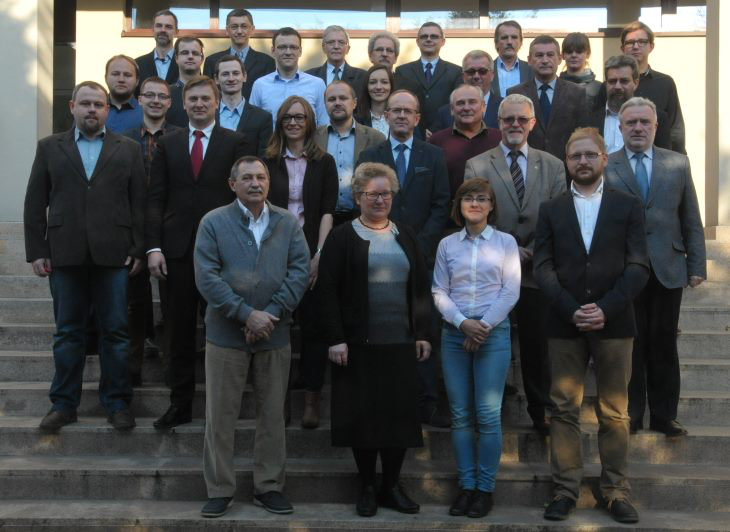 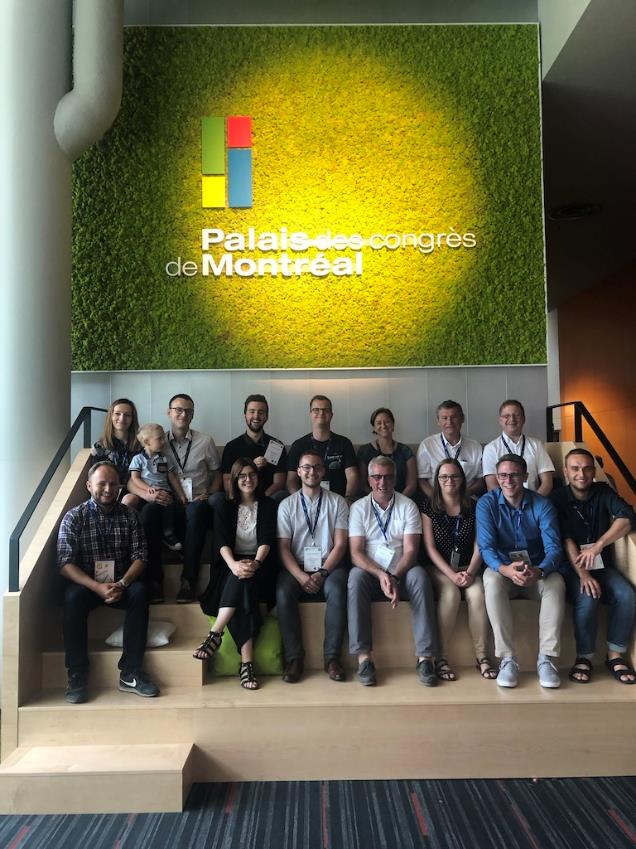 Grupa badawcza GNSS&METEO
Instytut Geodezji i Geoinformatyki
(Katedra Geodezji i Fotogrametrii)
Dlaczego tutaj jestem?
DUMA
dr hab. inż. Witold Rohm, profesor uczelni
PostDoc RMIT Melbourne
laureat konkursu dla młodych 
    naukowców MNiSW 
laureat Europejskiej Unii Nauk o Ziemi 
    dla młodych naukowców
dr hab. inż. Tomasz Hadaś, profesor uczelni
laureat konkursu dla młodych 
    naukowców MNiSW 
PostDoc IF MSCA - Uniwersytet Techniczny 
    w Stuttgarcie
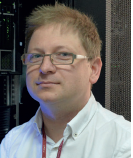 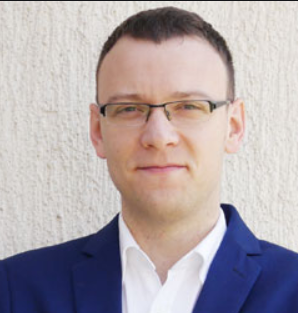 Michał Bosy, PhD in Mathematics
University of Strathclyde, UK
PostDoc University of Pavia
PostDoc University College London
dr inż. Karina Wilgan
laureat konkursu „Start” FNP
PostDoc na ETH Zurich 
PostDoc w GeoForschungsZentrum GFZ
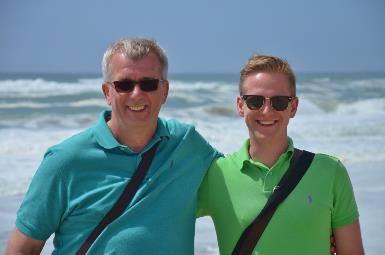 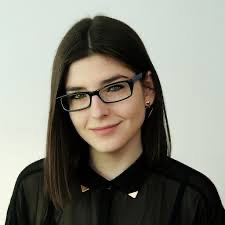 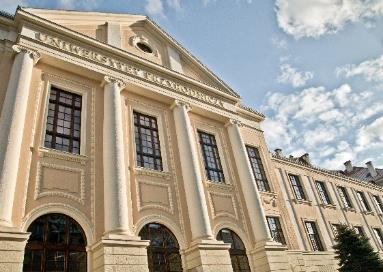 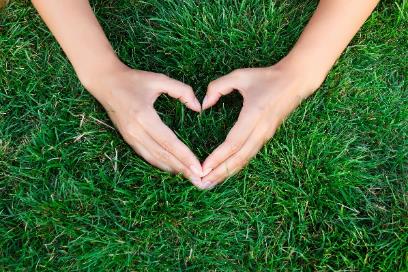 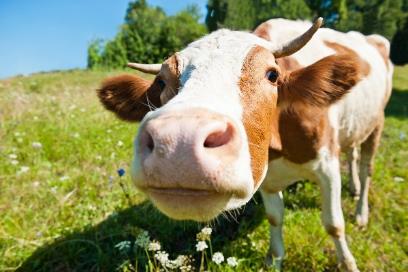 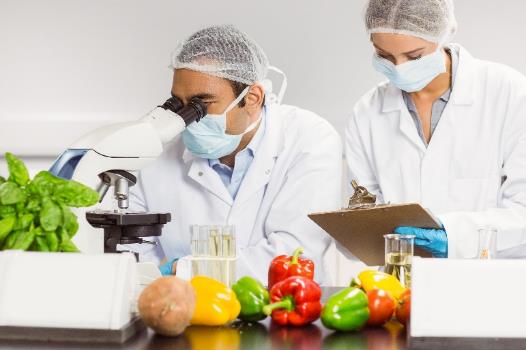 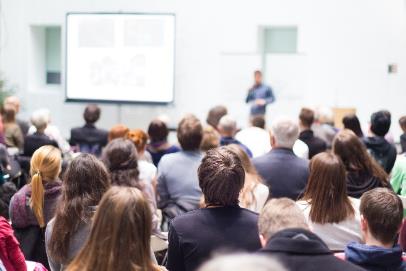 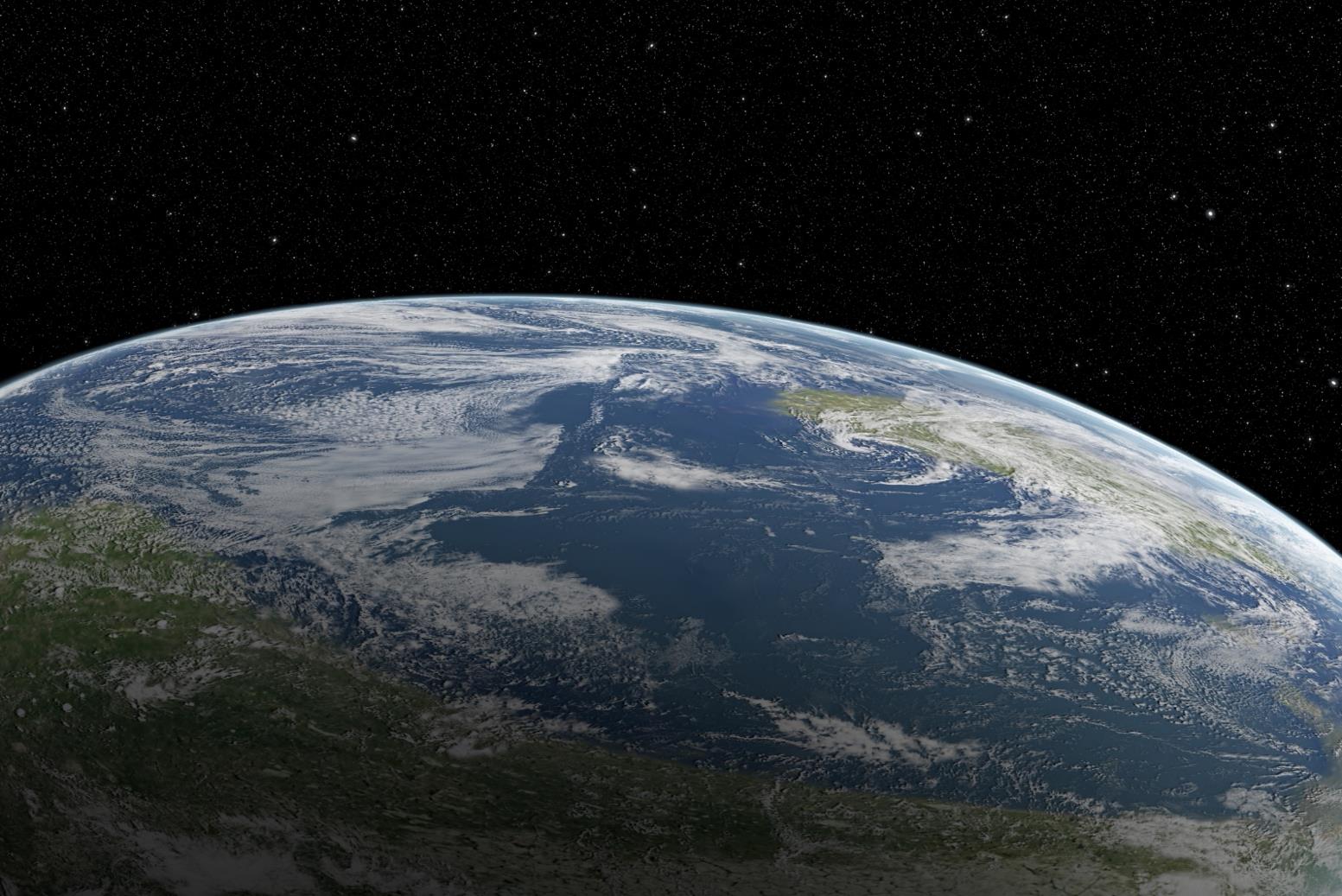 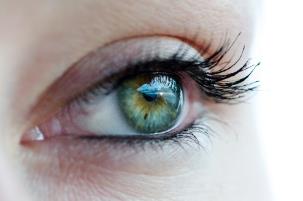 Jesteśmy w gronie 20 polskich uczelni programu „Inicjatywa doskonałości– uczelnia badawcza”.
Najlepsza uczelnia przyrodnicza w Polsce wg Rankingu Perspektyw 2019 (awans z 34 na 22 miejsce).
Dwie dyscypliny w trzeciej setce Rankingu Szanghajskiego „by subject” (nauki o żywności - 208 miejsce,  weterynaria - 241 miejsce).
Dwa najlepsze kierunki studiów w Polsce – weterynaria i kierunki związane z technologią żywności i żywienia, wg Rankingu Perspektyw 2019.
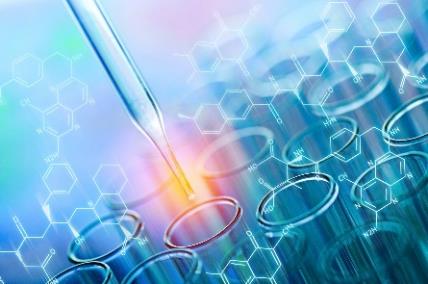 Dla rozwoju BADAŃ
Środki finansowe na podtrzymanie potencjału naukowego kierowane bezpośrednio do instytutów i katedr na podstawie algorytmu.
 System konkursowy przyznawania środków finansowych na naukę skierowany bezpośrednio do pracowników, doktorantów i studentów.
 Wsparcie jednostek i zespołów badawczych w zakupie nowoczesnej aparatury badawczej.
 Programy „Granty na granty” dla Wiodących Zespołów Badawczych oraz kierowników jednostek organizacyjnych (instytuty, katedry i centra badawcze).
 Umiędzynarodowienie badań  naukowych.
 Programy wsparcia zatrudniania najlepszych doktorantów i studentów w zespołach badawczych. 
 Wsparcie w zakresie: patentowania, know-how, transferu wiedzy do gospodarki, rozwijania inkubatorów przedsiębiorczości oraz tworzenia spółek spinowych.
 Rozwój infrastruktury badawczej dla wszystkich dyscyplin na UPWr, w tym CIT i inne centra badawcze, stacje w Swojcu, Radomierzu i Pawłowicach.
Dla rozwoju EDUKACJI
Wydziały jako podstawowe dydaktyczne jednostki organizacyjne UPWr, do których przypisane są instytuty       i katedry.
 Dziekani odpowiedzialni za strategię rozwoju kierunków studiów na wydziałach.
 Umiędzynarodowienie kształcenia – kontynuacja i rozwój kształcenia w języku angielskim (WMW) oraz mobilności (program ERASMUS+).
 Kreowanie wspólnych kierunków studiów z innymi uczelniami z zagranicy (współpraca z HAU, KATAMARAN program NAWA). 
 Powołanie Wiodących Zespołów Dydaktycznych – liderzy to pracownicy oddani od lat dydaktyce i widzący swoją przyszłość zarówno w umiędzynarodowieniu dydaktyki, jak i podniesieniu jej jakości w oparciu o środki zewnętrzne. 
 Wsparcie rozszerzania oferty studiów podyplomowych i kursów specjalizacyjnych.
 Działania mające na celu wprowadzanie innowacyjnej dydaktyki w sposób systemowy.
 Rozbudowa i modernizacja infrastruktury dydaktycznej na wydziałach i stacjach: Swojcu, Radomierzu             i Pawłowicach.
Dla bezpieczeństwa i rozwoju PRACOWNIKÓW
REGULAMIN 
ORGANIZACYJNY
NAUCZYCIELE AKADEMICCY
PRACOWNICY NIEBĘDĄCY NAUCZYCIELAMI AKADEMICKIMI
GRUPY:
- BADAWCZO-TECHNICZNI 
- INŻYNIERYJNO-TECHNICZNI
- PRACOWNICY BIBLIOTEKI
- ADMINISTRACJA
- OBSŁUGA
GRUPY:
- BADAWCZO-DYDAKTYCZNI 
- DYDAKTYCZNI
- BADAWCZY
REGULAMIN 
PRACY
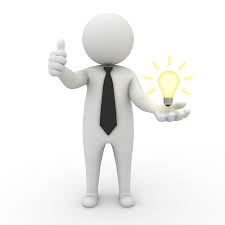 REGULAMIN 
WYNAGRODZEŃ
https://innemedium.pl/comment/136393
Dla bezpieczeństwa i rozwoju NAUCZYCIELI AKADEMICKICH
SYSTEMY WSPARCIA I SYSEMY MOTYWACYJNE 
DLA NAUCZYCIELI AKADEMICKICH 
REALIZUJĄCYCH SWÓJ ROZWÓJ NA ŚCIEŻCE 
NAUKOWEJ I/LUB DYDAKTYCZNEJ
Dla bezpieczeństwa i rozwoju PRACOWNIKÓW NIEBĘDĄCYCH NAUCZYCIELAMI AKADEMICKIMI
TRANSPARENTNY SYSTEM 
MOTYWACJI, AWANSOWANIA I WYNAGRADZANIA
Dla bezpieczeństwa i rozwoju STUDENTA
Współpraca z Samorządem Studenckim.
 Wsparcie organizacji studenckich.
 Wsparcie aktywności studenckich: indywidualnych i zespołowych.
 Wsparcie Studenckich Kół Naukowych.
 Mobilność krajowa i międzynarodowa.
 Projekty indywidualne naukowe i wdrożeniowe dla studentów. 
 Wspólne studia z uczelniami z zagranicy.
 Ocena nauczycieli akademickich.
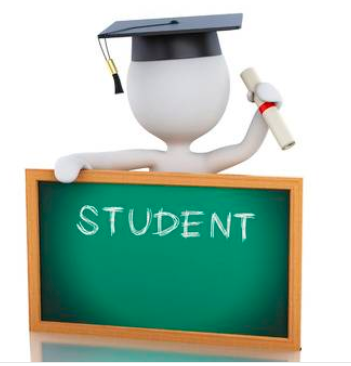 UCZELNIA MIEJSCEM
TWORZENIA CV
https://pl.pinterest.com/pin/665336544924363262/
Dla bezpieczeństwa i rozwoju DOKTORANTA
Współpraca z Samorządem Doktorantów.
 Doktorant jest w szkole doktorskiej i na studiach doktoranckich.
 Wspólne doktoraty z uczelniami z zagranicy.
 Projekt „Innowacyjny doktorant”.
 Stypendia doktoranckie i pomoc materialna. 
 Stypendia projakościowe.
 Umiędzynarodowienie badań. 
 Mobilność międzynarodowa.
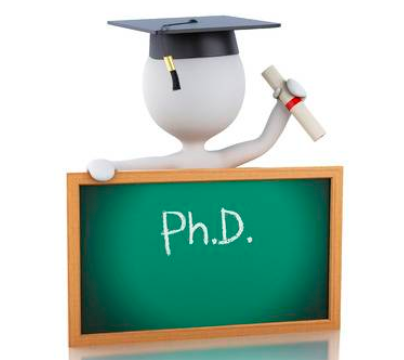 DOKTORANT BLIŻEJ PRACOWNIKA
https://es.123rf.com/photo_21450224_un-t%C3%ADtulo-3d-mirando-un-libro-con-una-lupa.html
PODSUMOWANIE
EWOLUCJA zamiast REWOLUCJI 
Zmiany wywołane Ustawą 2.0 wymagają ciągłego doskonalenia
Strategia tworzona z pracownikami, doktorantami i studentami
Ciągłość funkcji kierowniczych – bezpieczeństwo i właściwą drogę rozwoju
Boimy się Prorektora Bosego, bo…
… promuje tylko najlepszych.

Tak doskonałość naukowa jest ważna, ale dobro każdej osoby jest dla mnie priorytetem.
 
Stabilny rozwój uczelni wymaga wsparcia każdej jednostki, uwzględnienia jej specyfiki i potencjału.
Boimy się Prorektora Bosego, bo…
… środki finansowe są kierowane głównie na WZB.

WZB jest finansowane jedynie z 2% dodatku do subwencji oraz źródeł zewnętrznych. 

WZB nie stanowią konkurencji dla instytutów i katedr, a wręcz powinny je wspierać.
Stabilność i bezpieczeństwo finansowe dla jednostek prowadzących badania naukowe i dydaktykę.
Boimy się Prorektora Bosego, bo…
… jest cholerykiem.

Tak jestem cholerykiem, ale refleksyjnym, otwartym na dialog, darzącym ludzi szacunkiem.
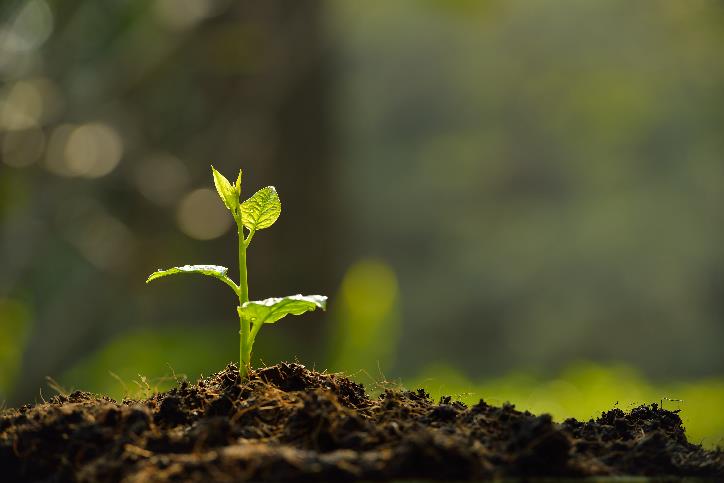 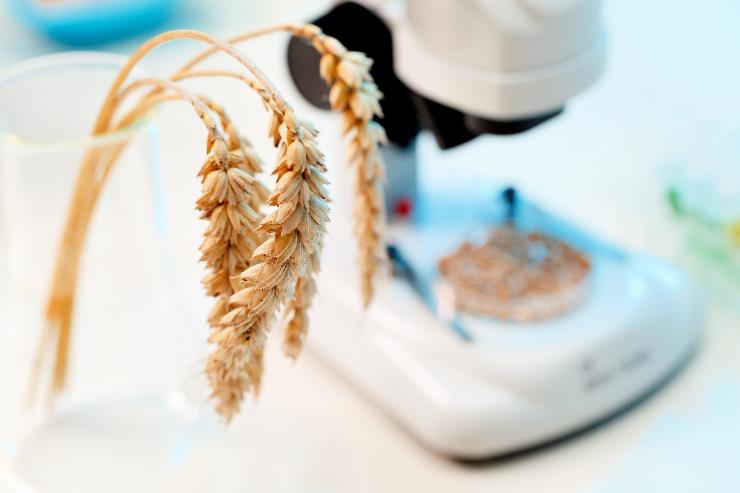 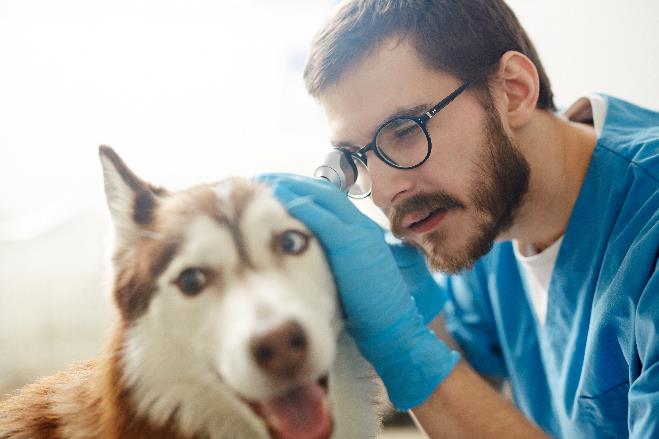 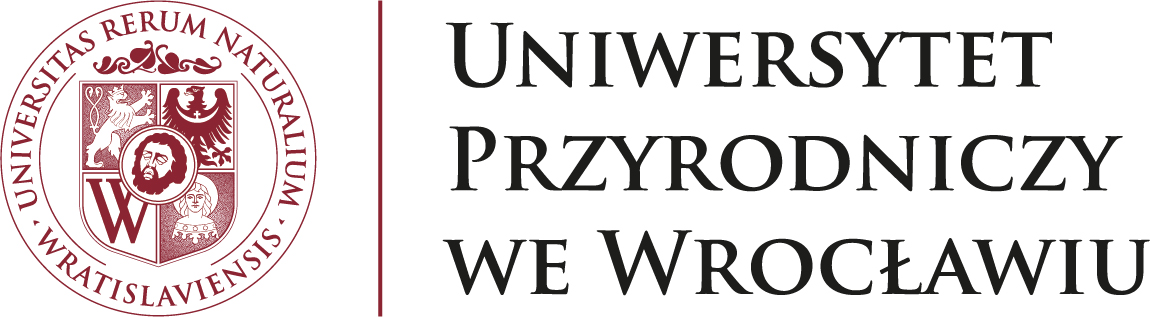 WIEM JAK I DLA KOGO …
UCZELNIĄ BEZPIECZNĄ I ROZWIJAJĄCĄ SIĘ